ДУА «Заазерскі яслі-сад»
Нясвіжскага раёна
Дыдактычная гульня
«Беларуская хатка»
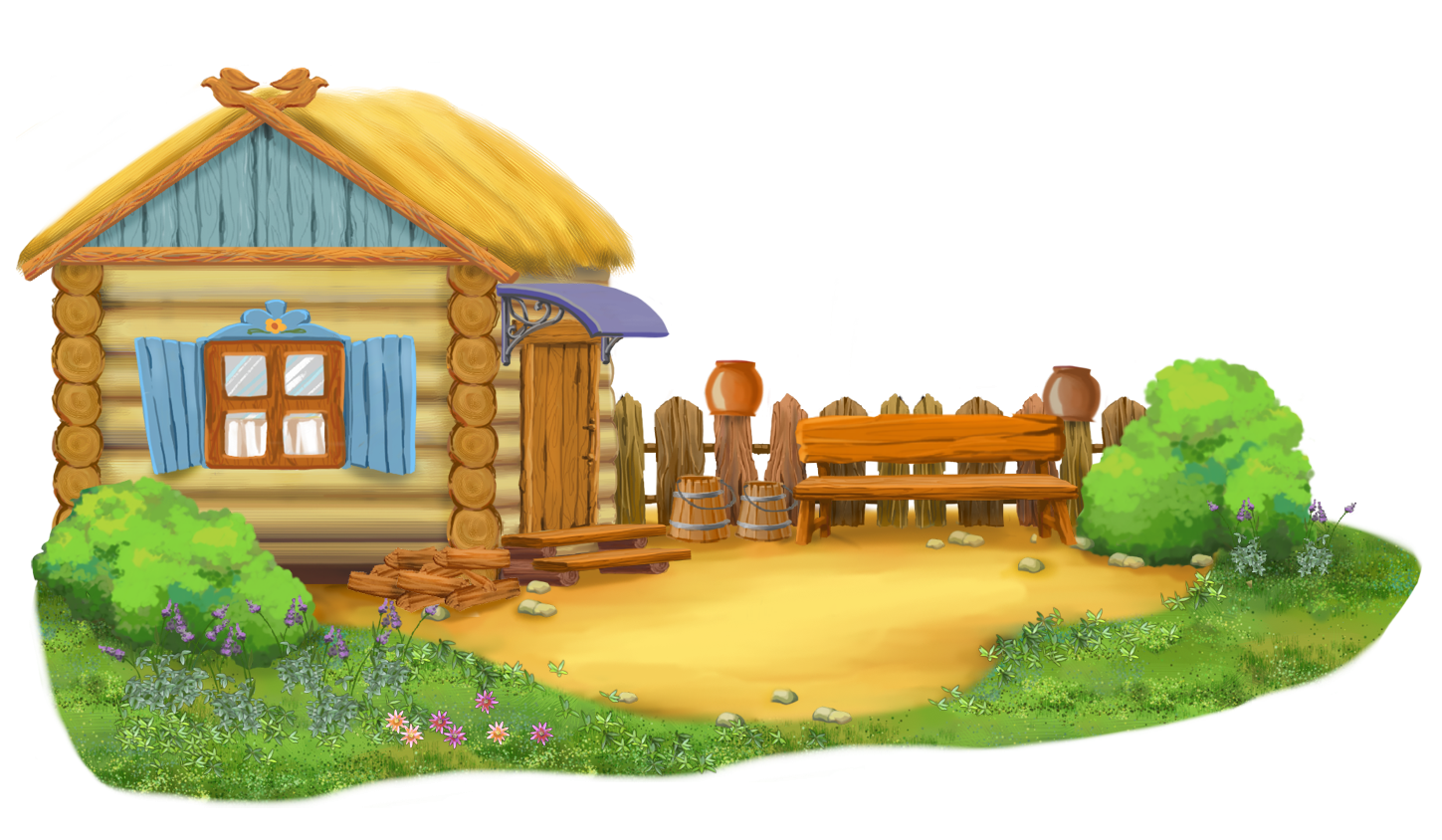 Дыдактычная гульня-лэпбук
«Беларуская хатка»
уяўляе сабой макет беларускай хаткі, дзе змешчаны гульні і заданні на беларускую тэматыку.
Гульня з’яўляецца многафункцыянальнай і мабільнай.
Кожны канверт можна замяніць на іншы.
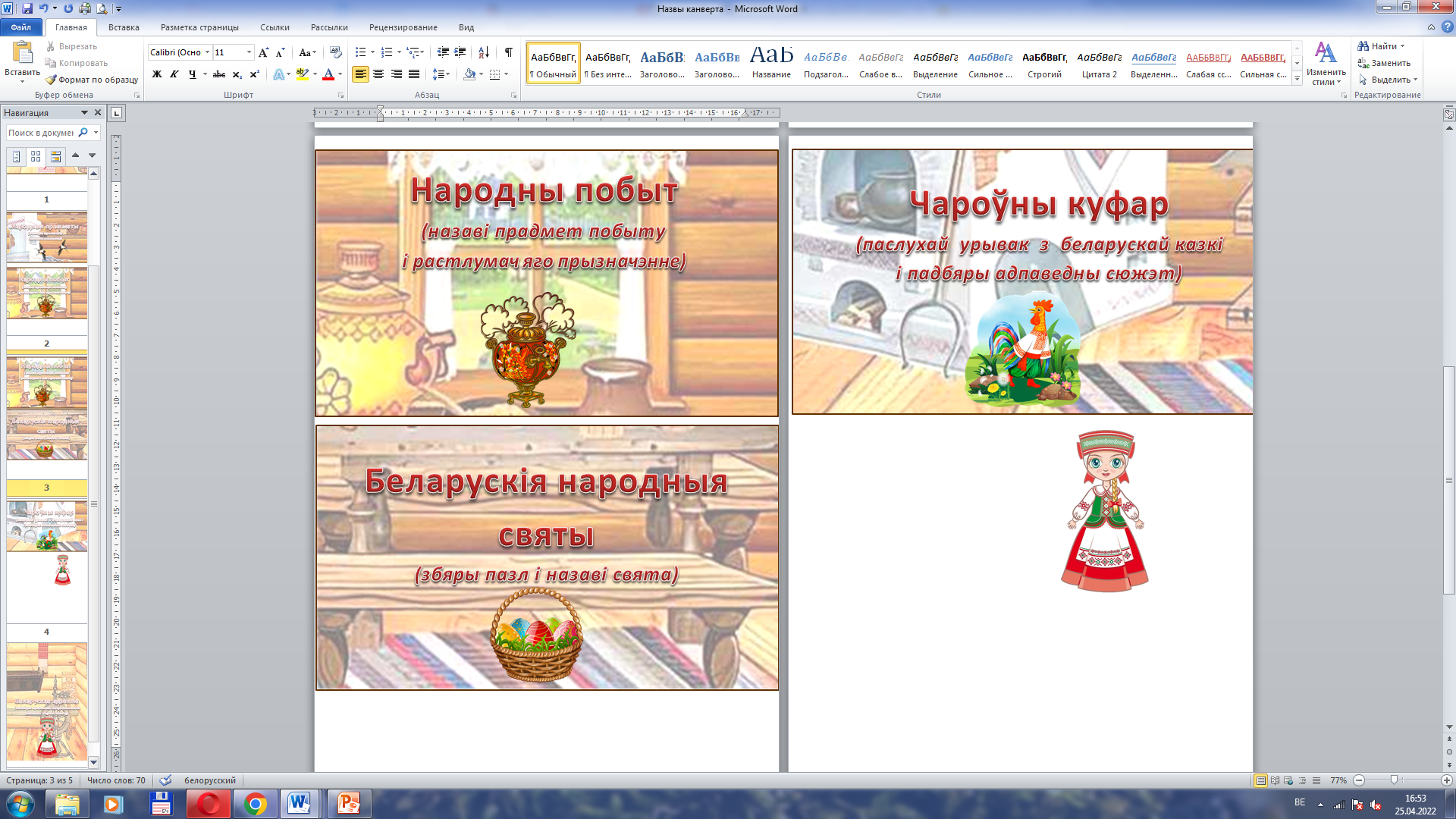 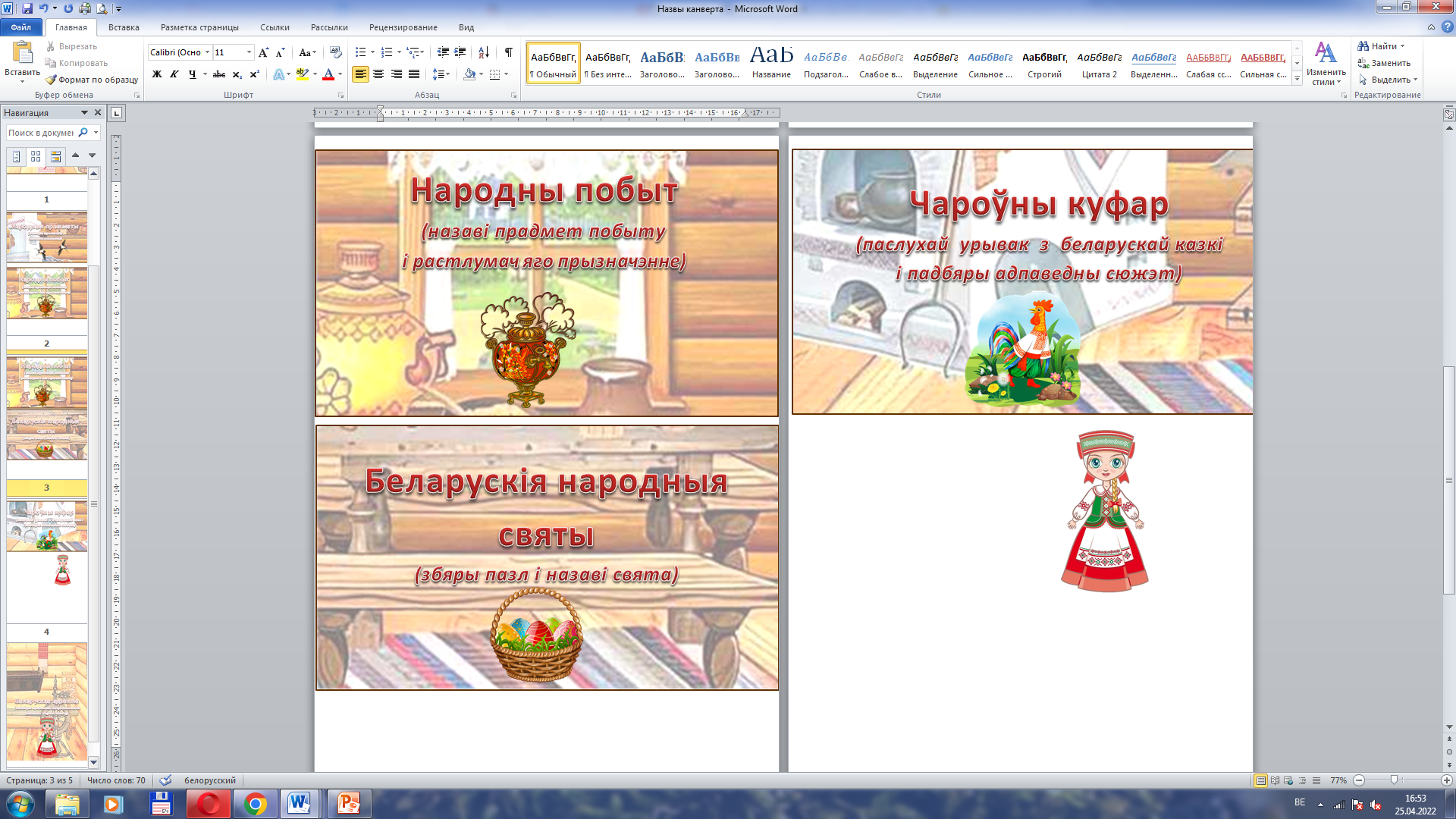 Гульня «Беларускія стравы»

Умовы: гульцам неабходна назваць назву стравы на малюнку і адгатаць, з чаго яна прыгатавана
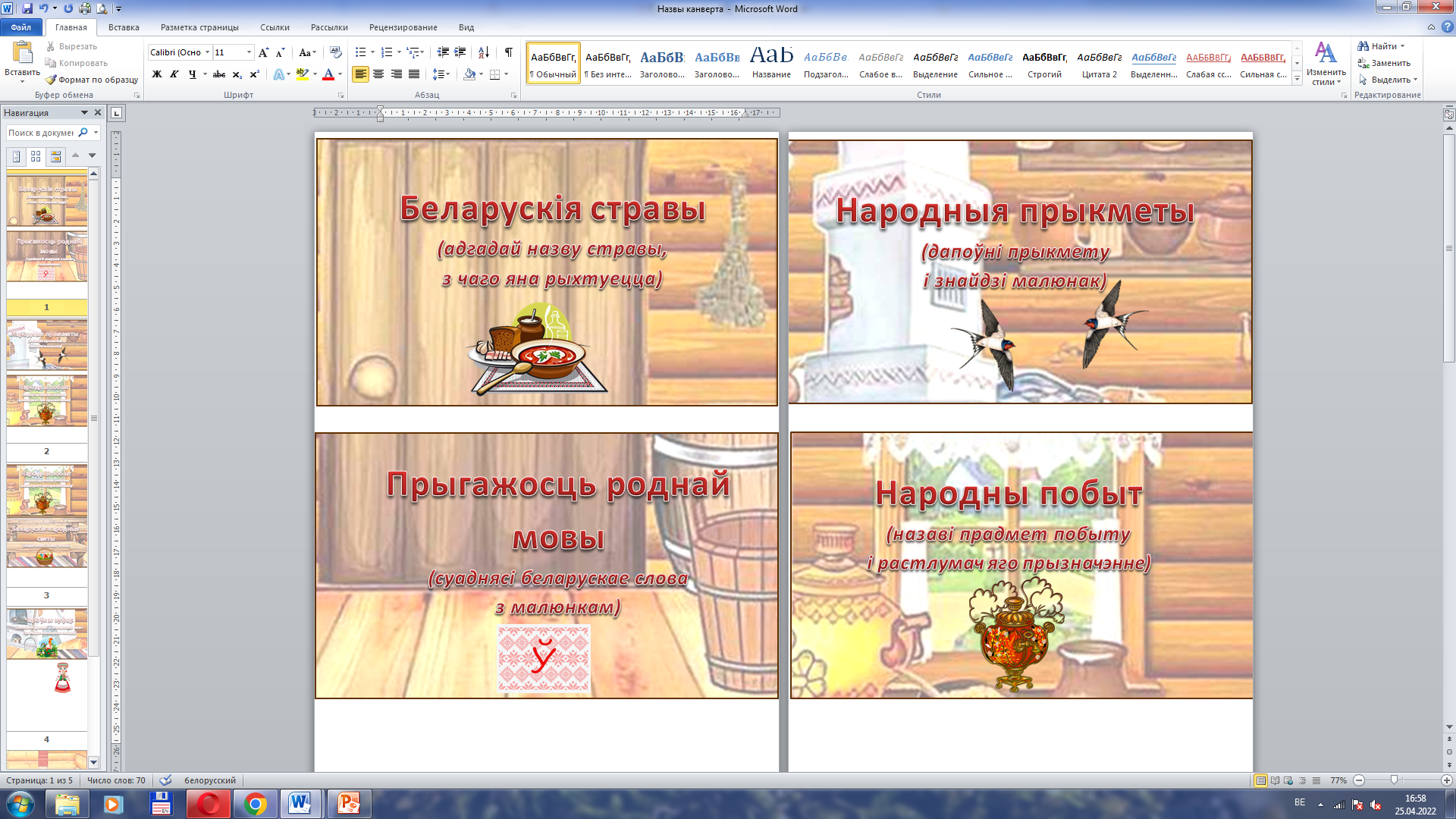 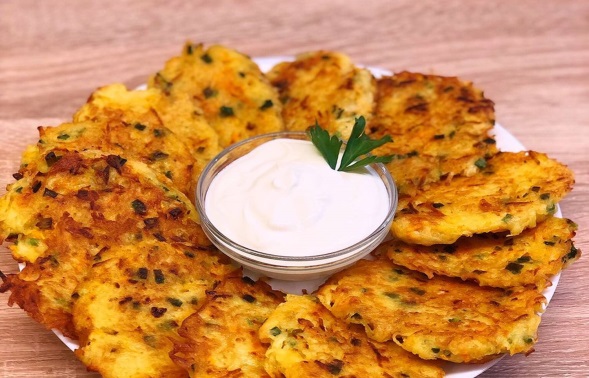 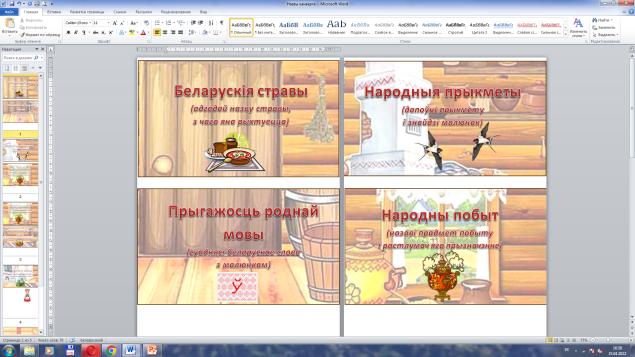 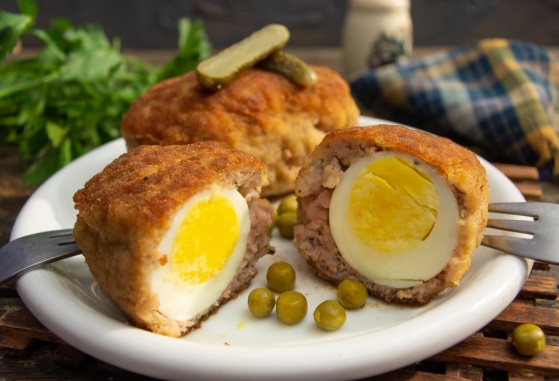 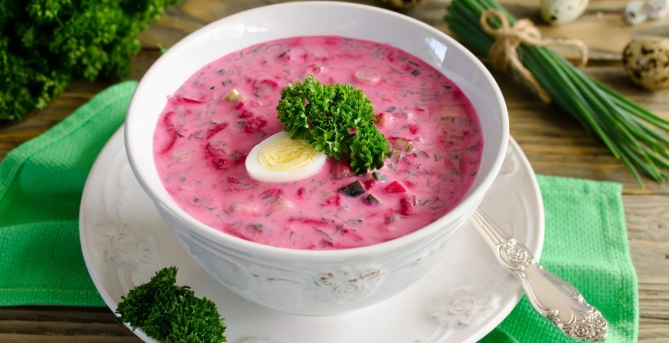 Гульня «Прыгажосць роднай мовы»

Умовы: гульцам прапаноўваецца суаднесці беларускае слова з малюнкам
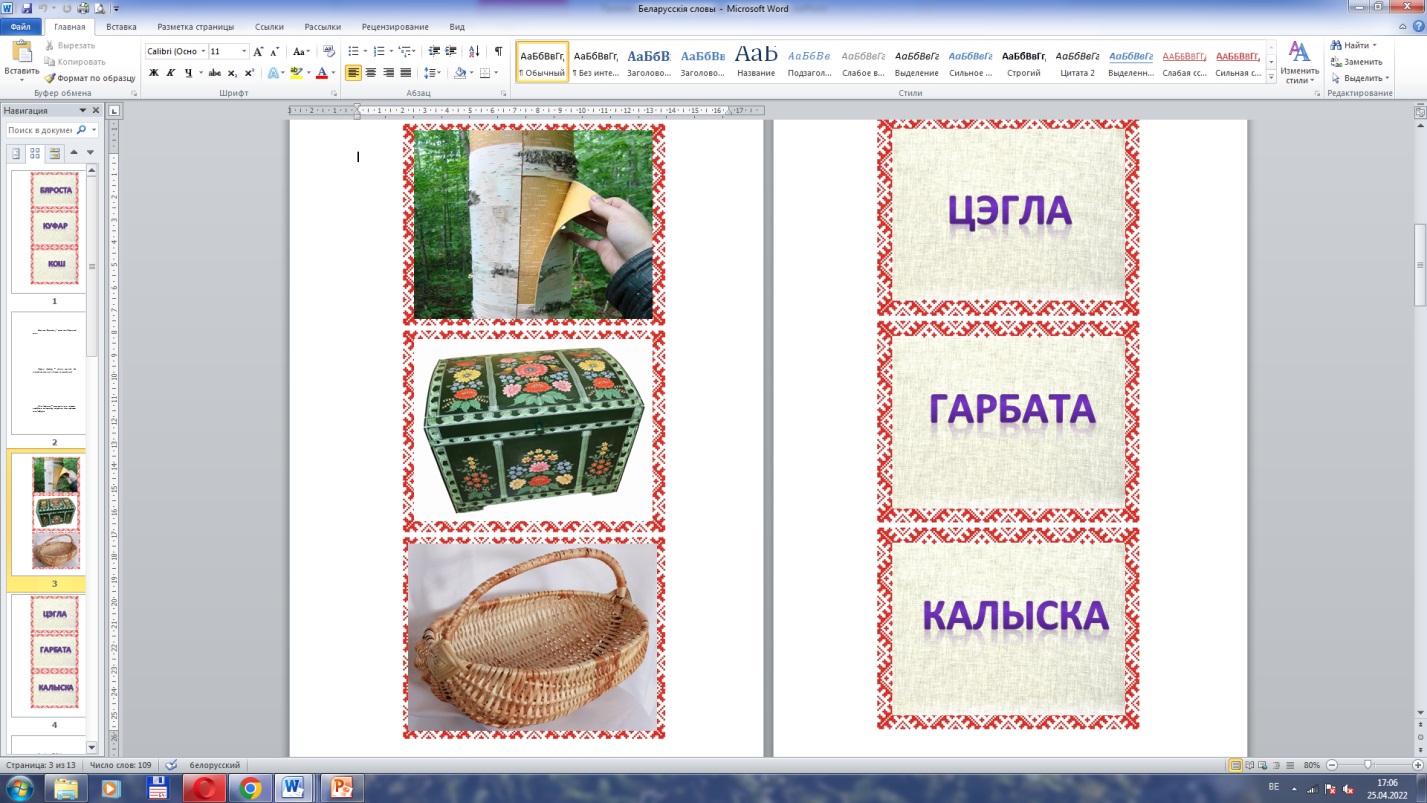 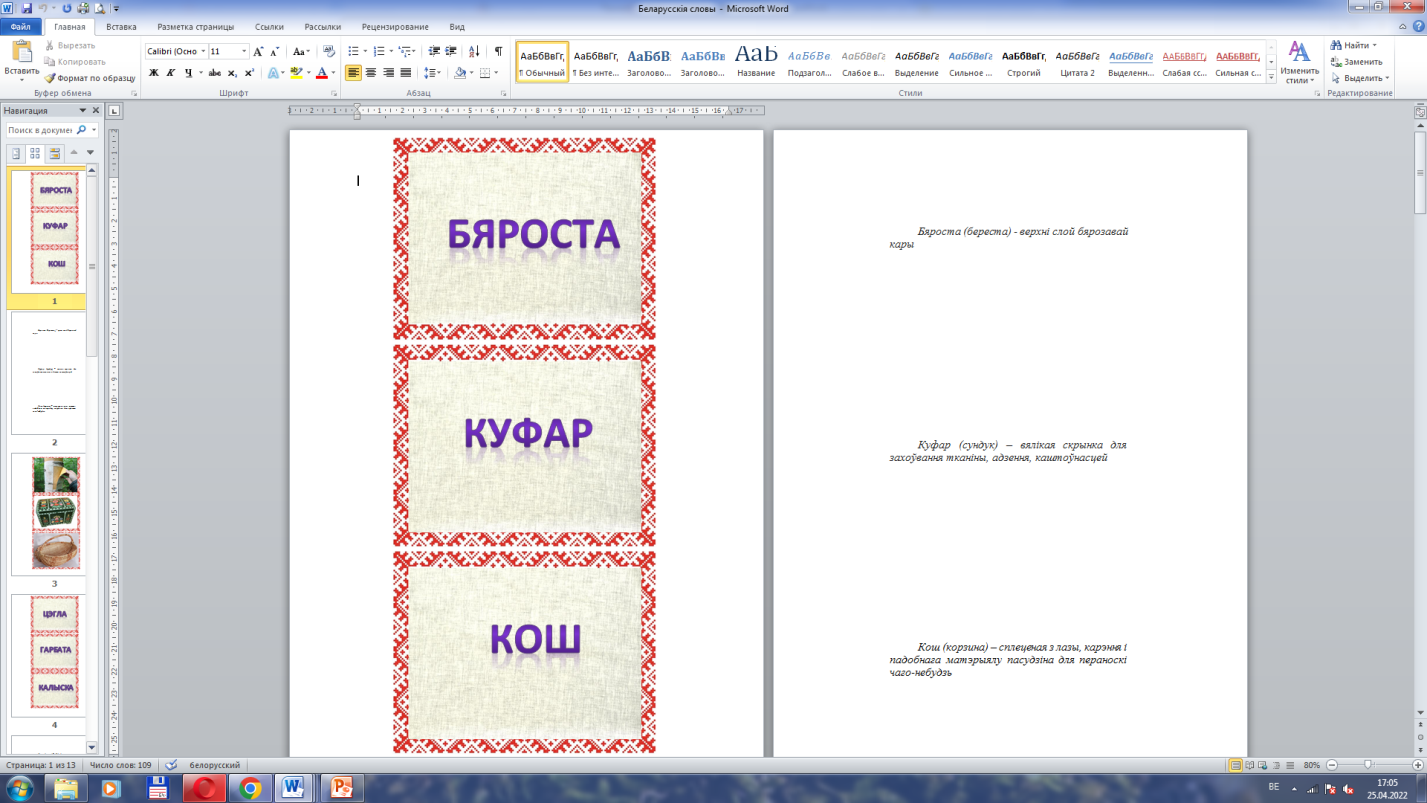 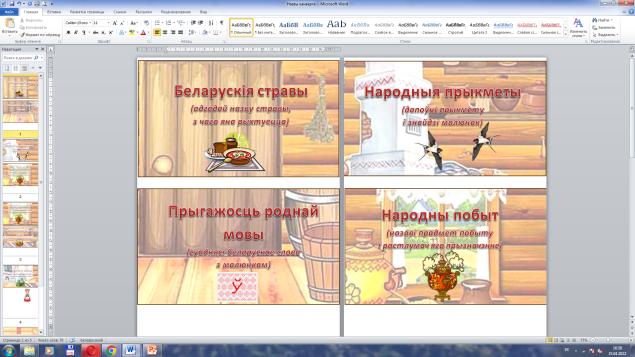 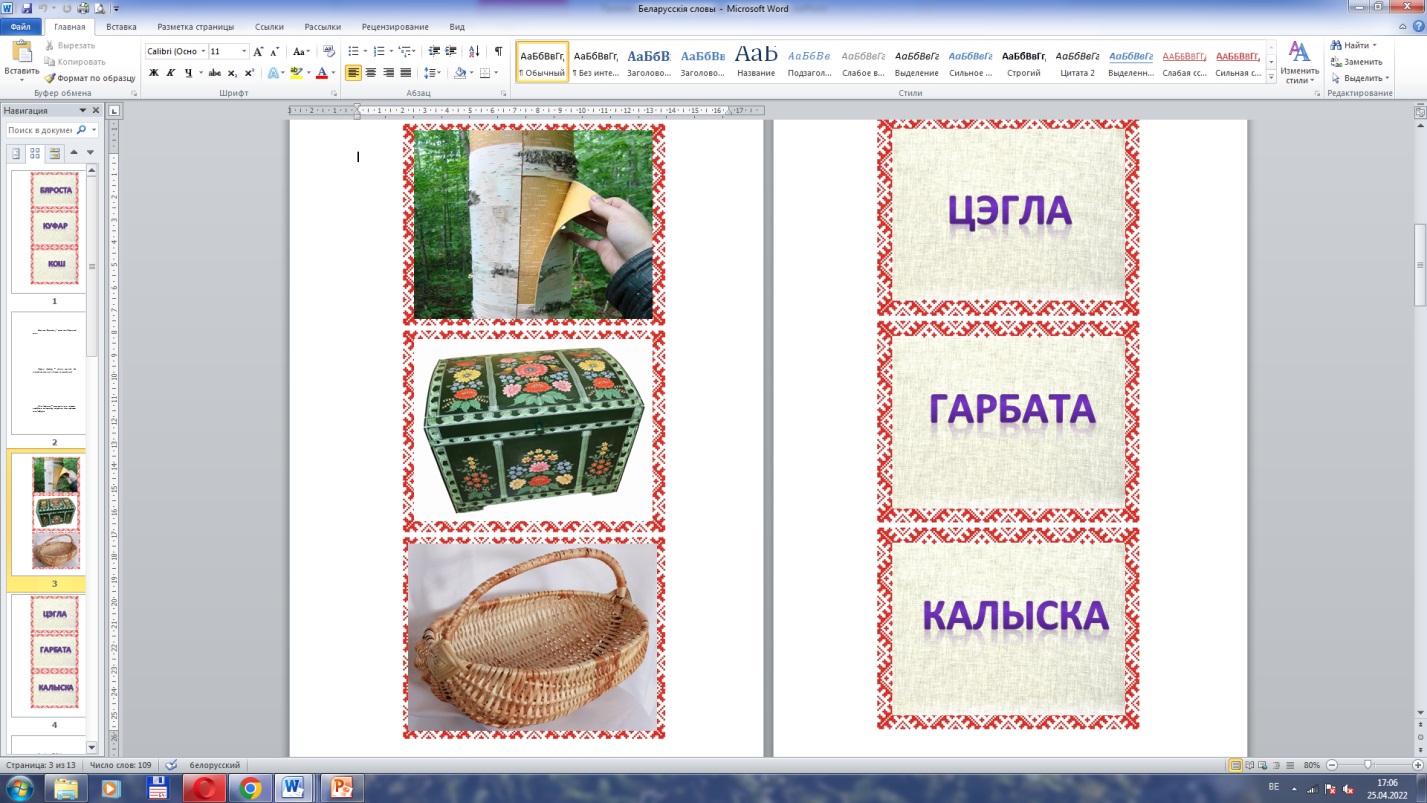 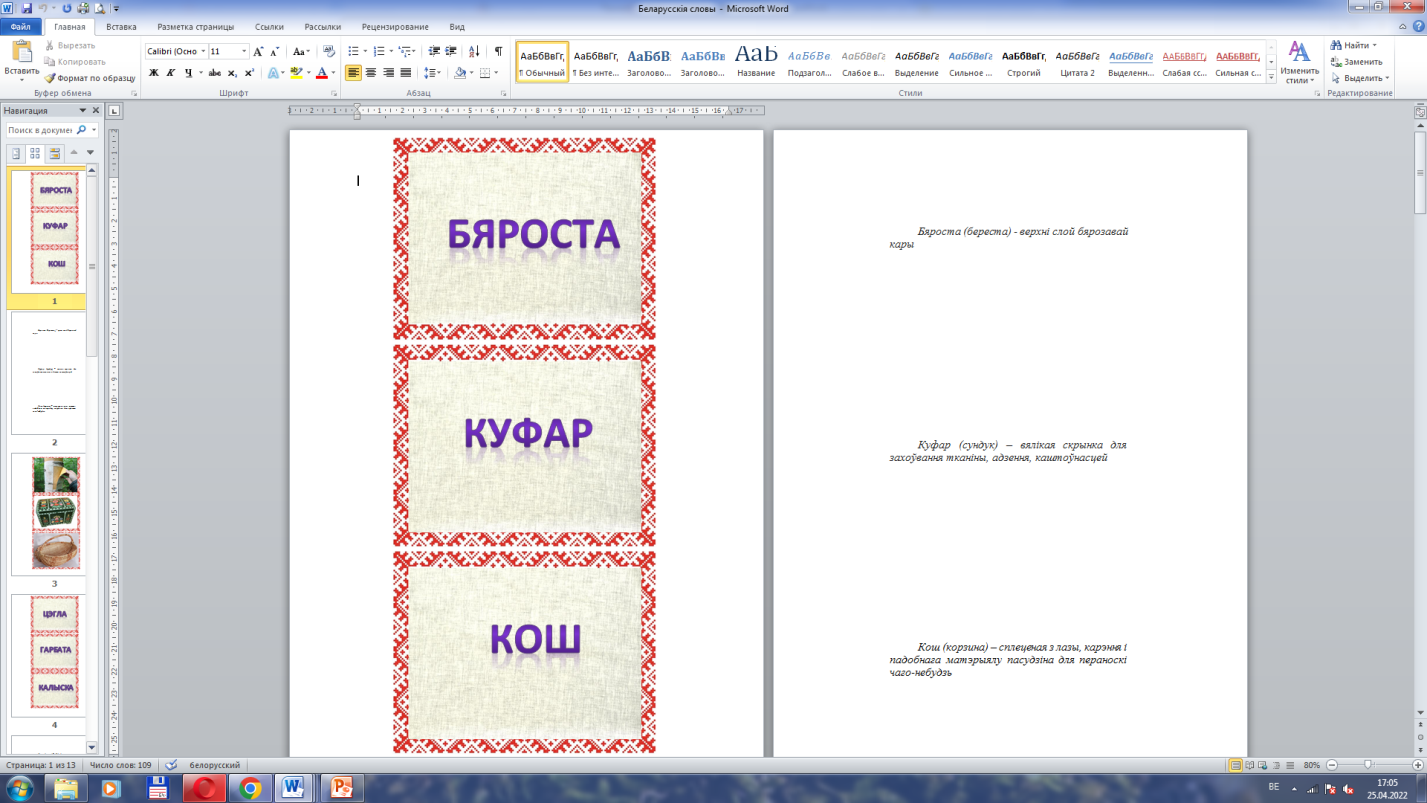 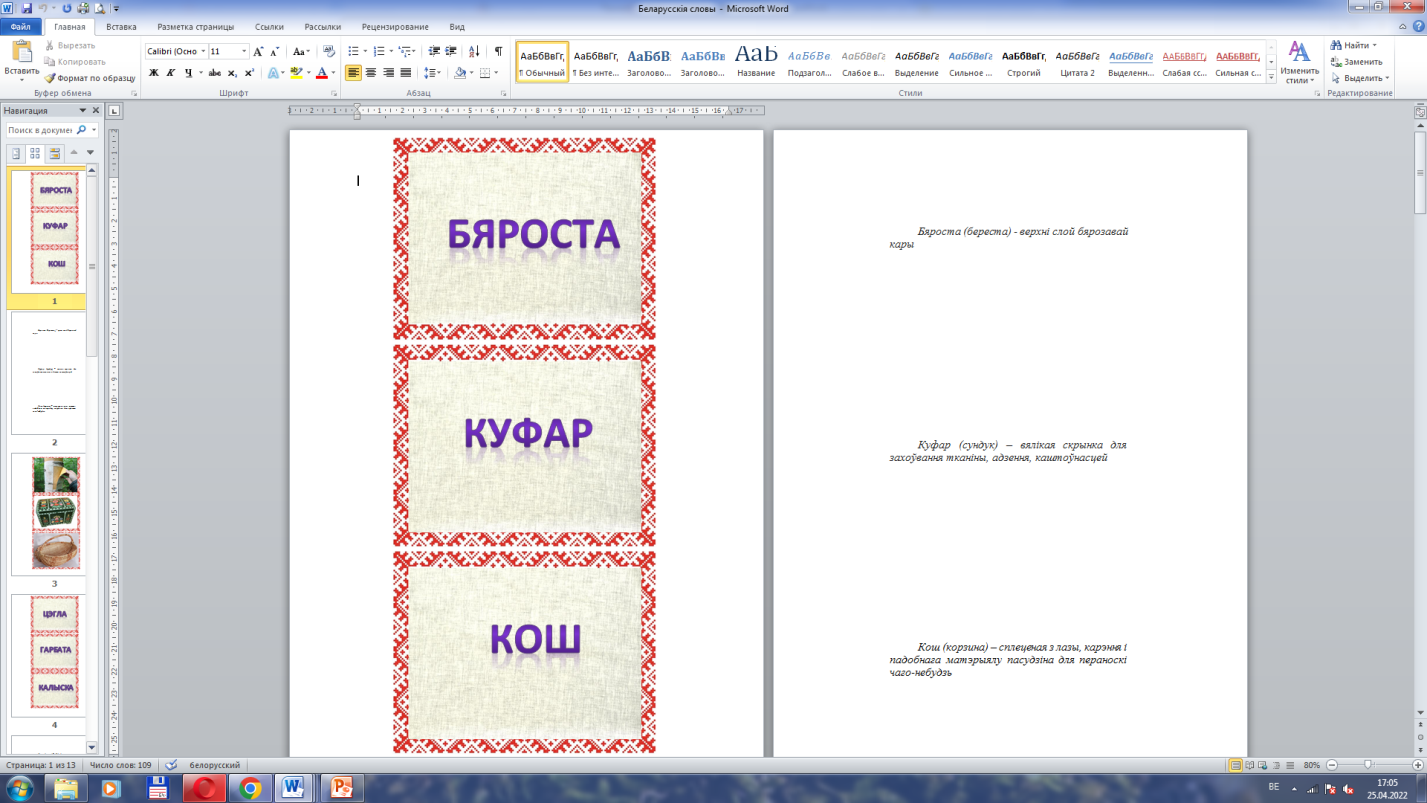 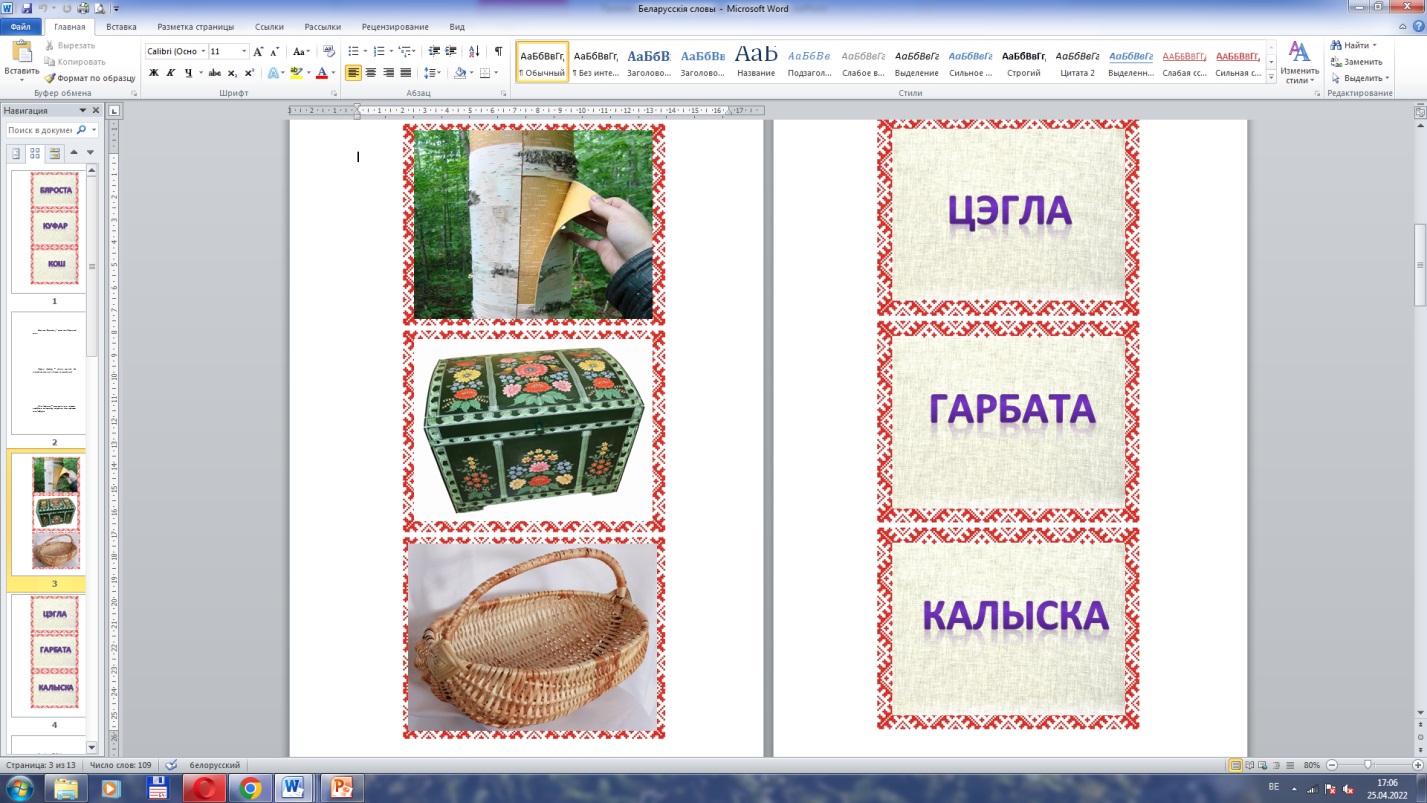 Гульня «Народныя прыкметы»

Умовы: гульцам неабходна дапоўніць прыкмету і знайсці малюнак
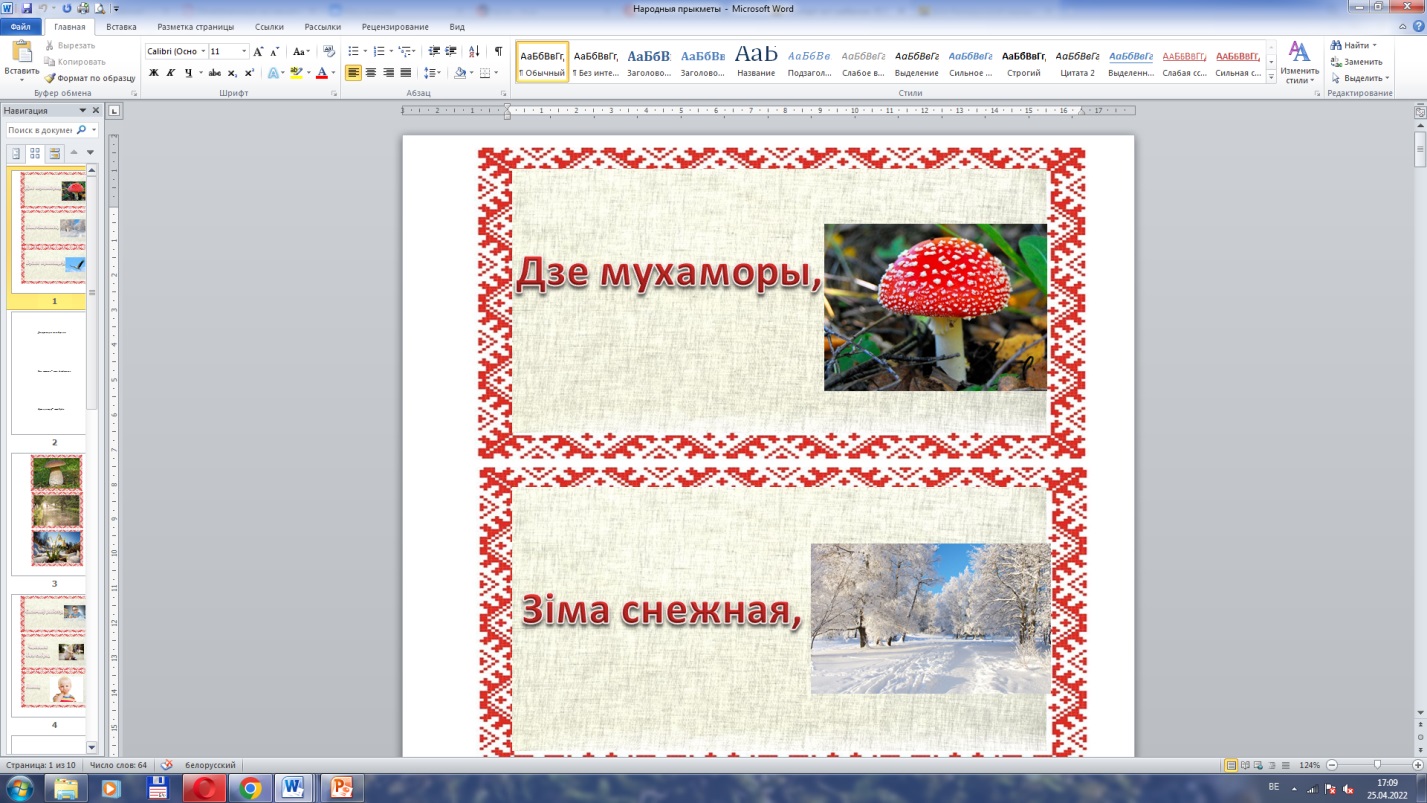 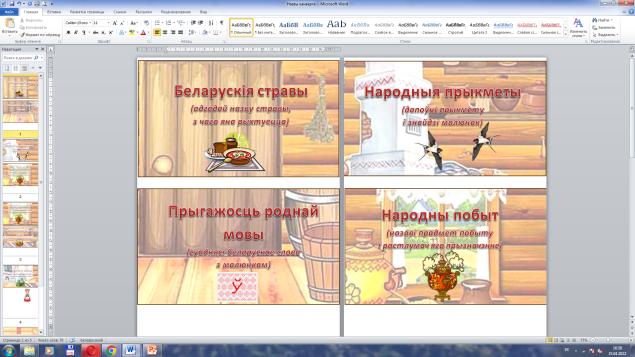 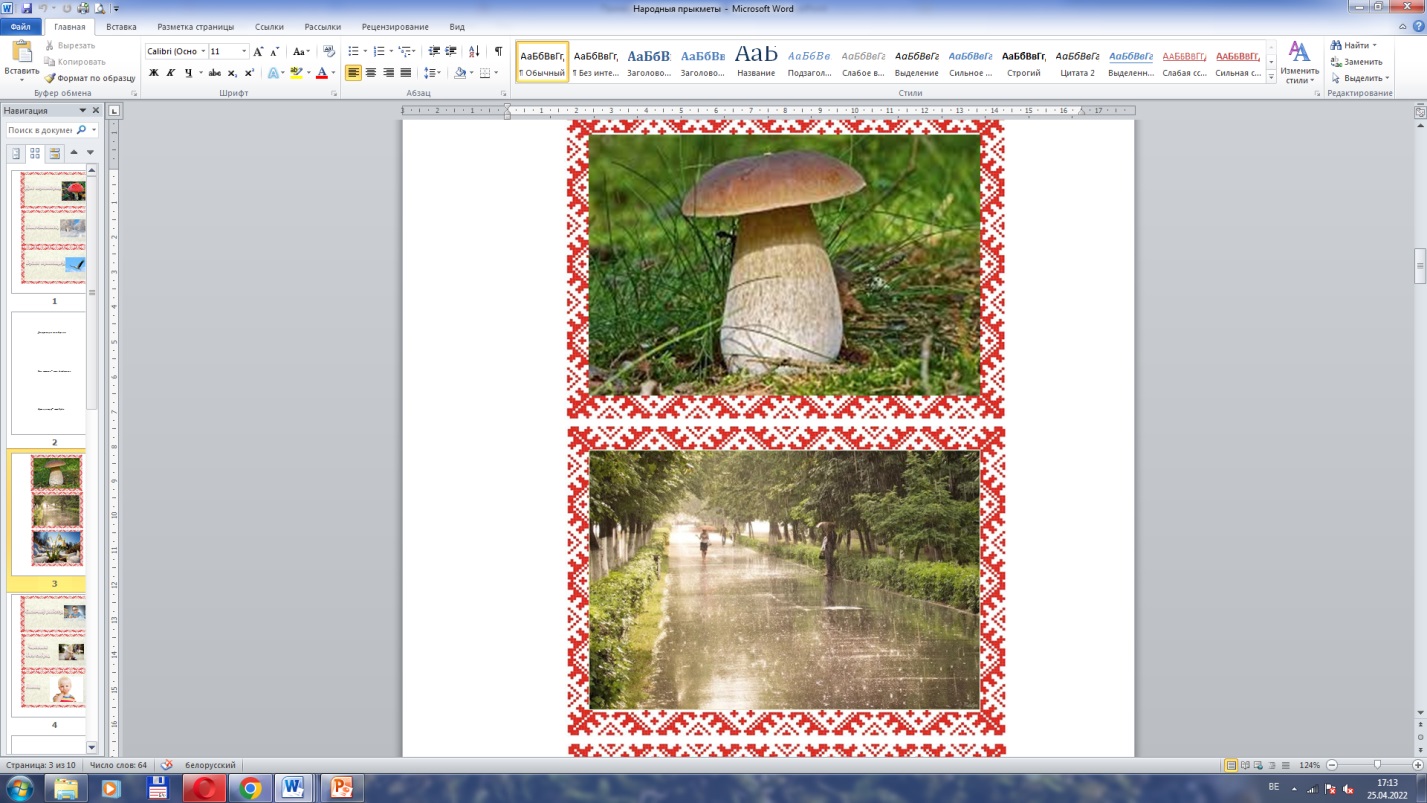 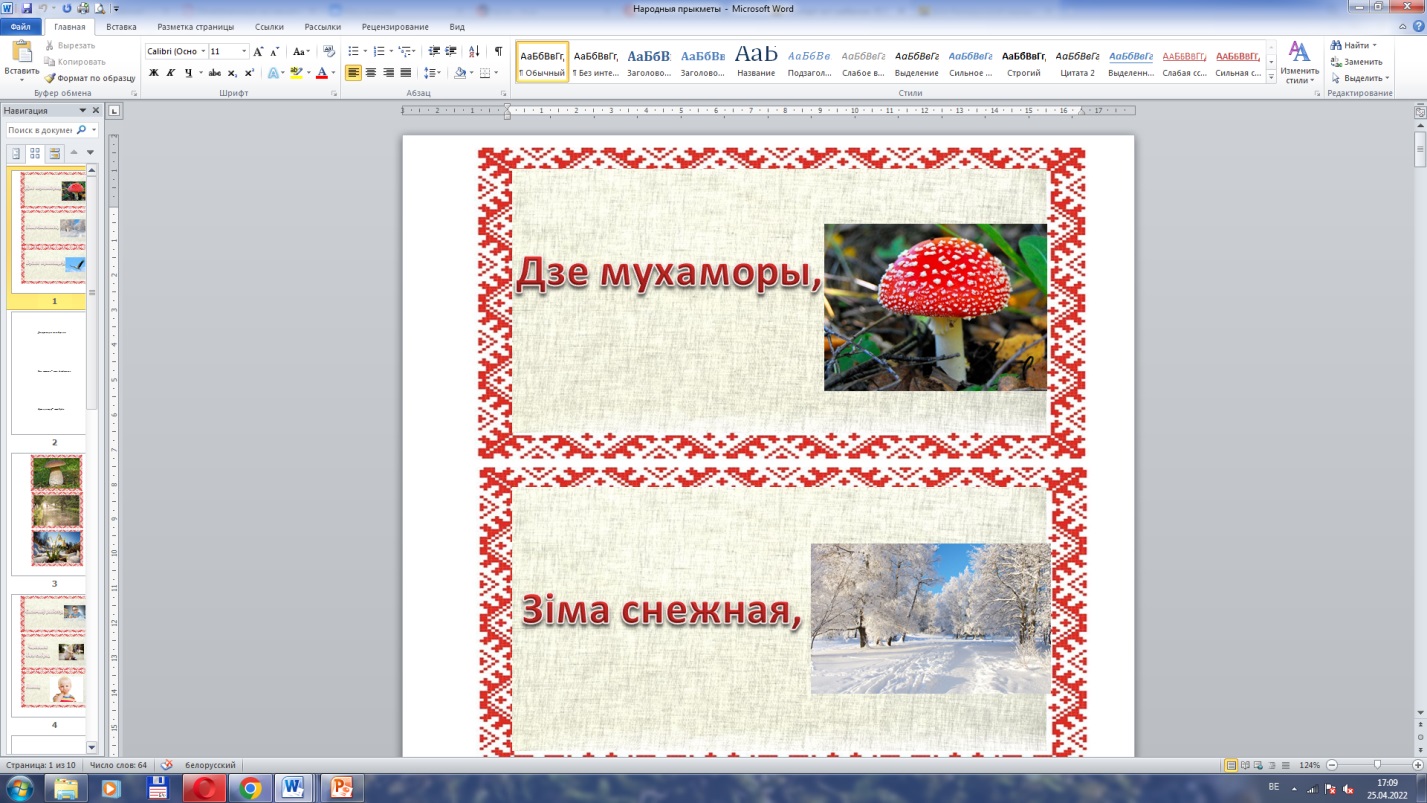 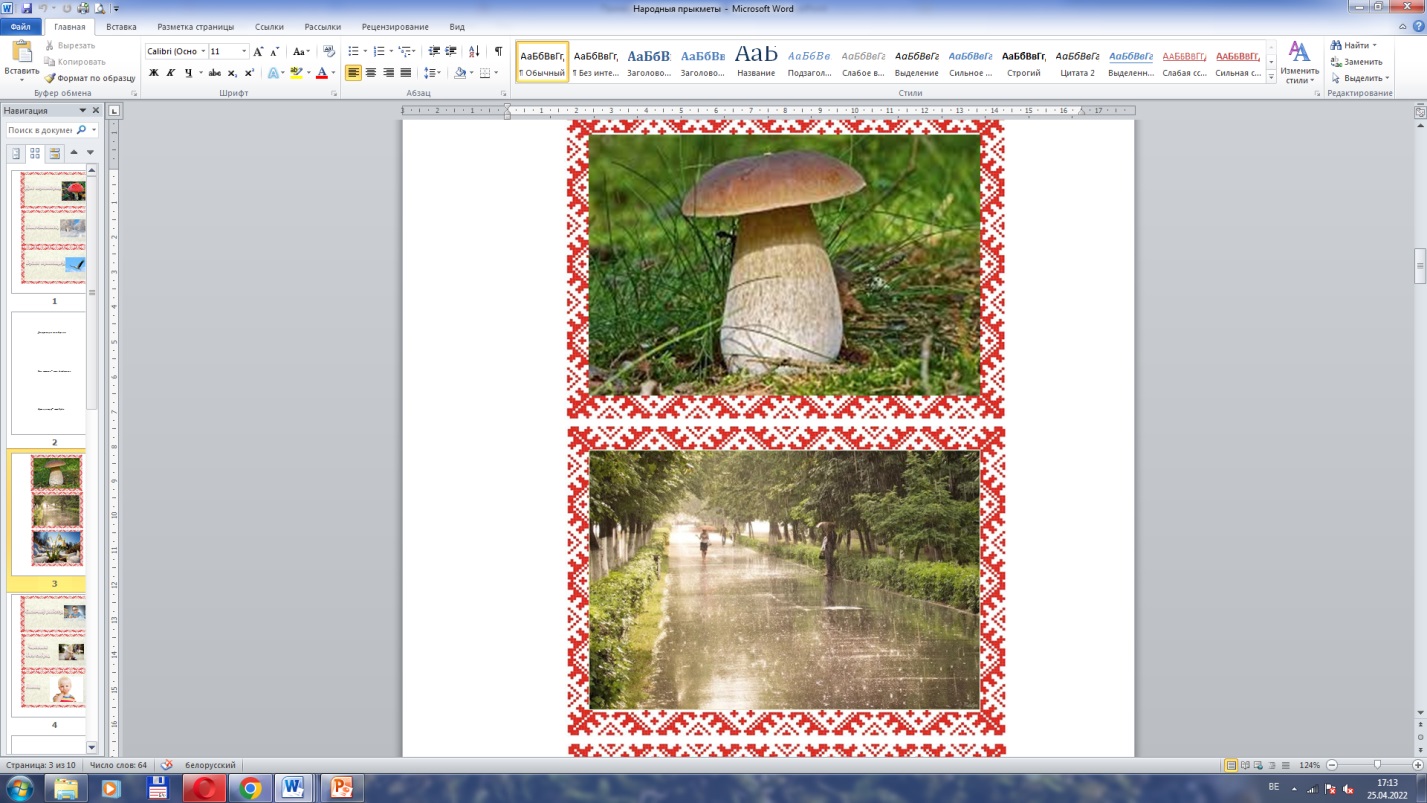 Гульня «Народны побыт»

Умовы: гульцам прапануецца назваць прадметы побыту і растлумачыць іх прызначэнне
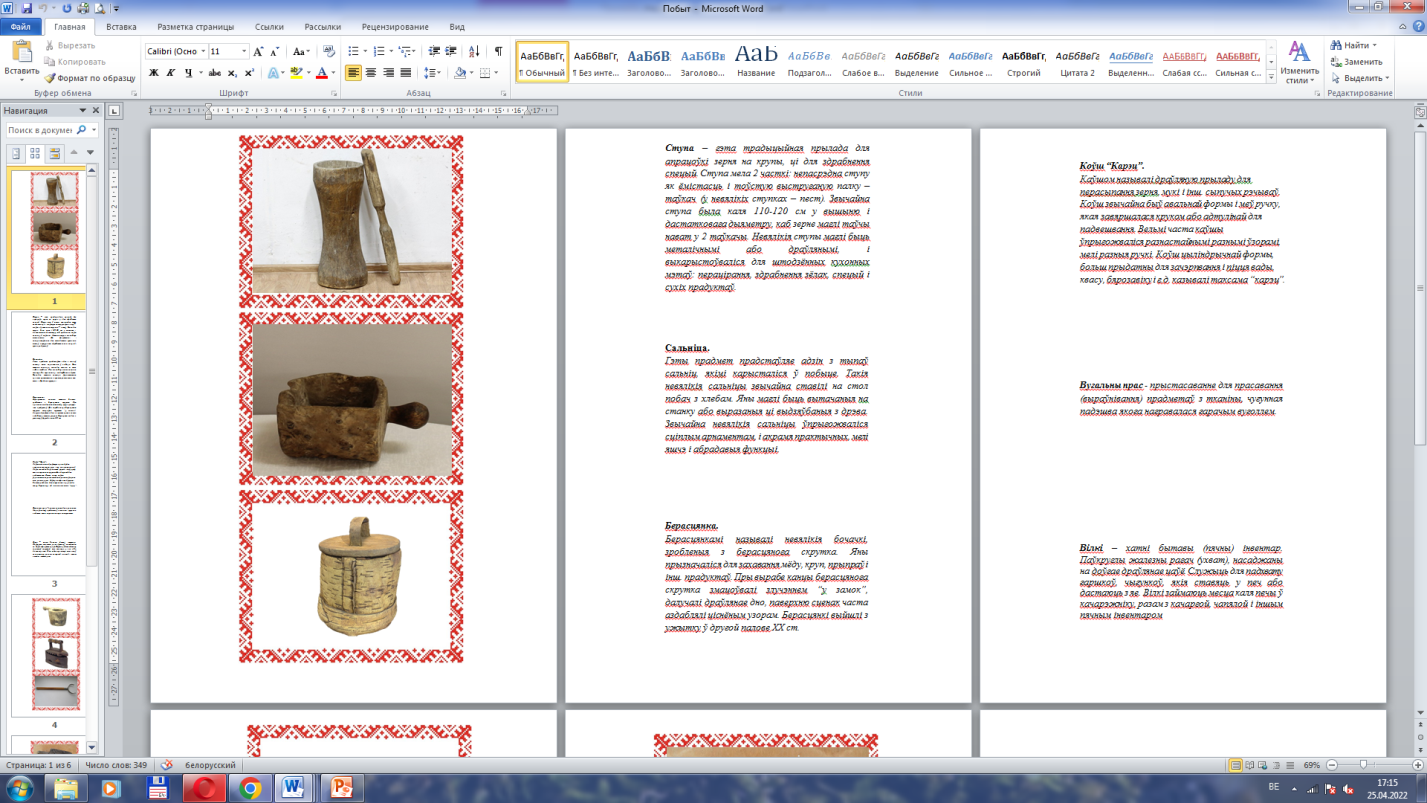 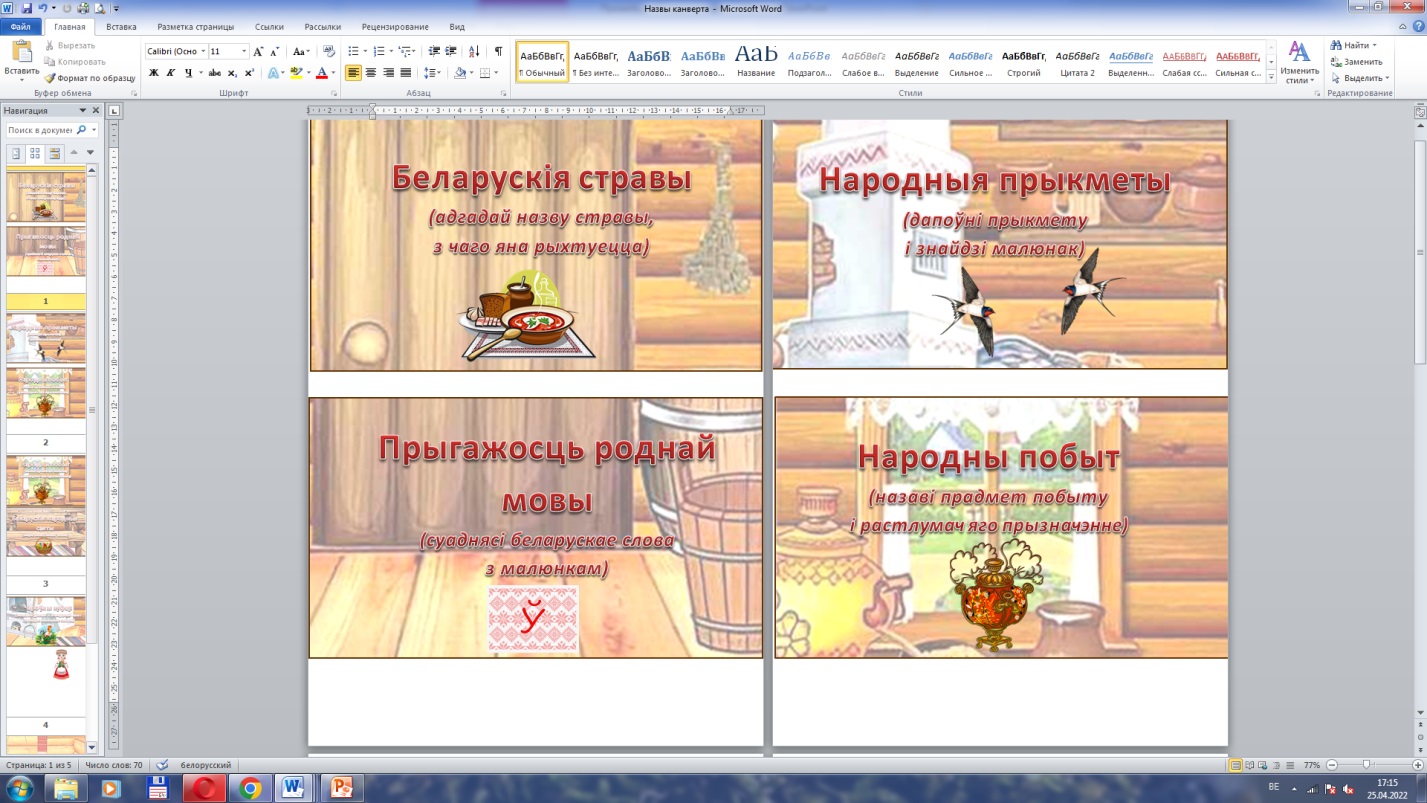 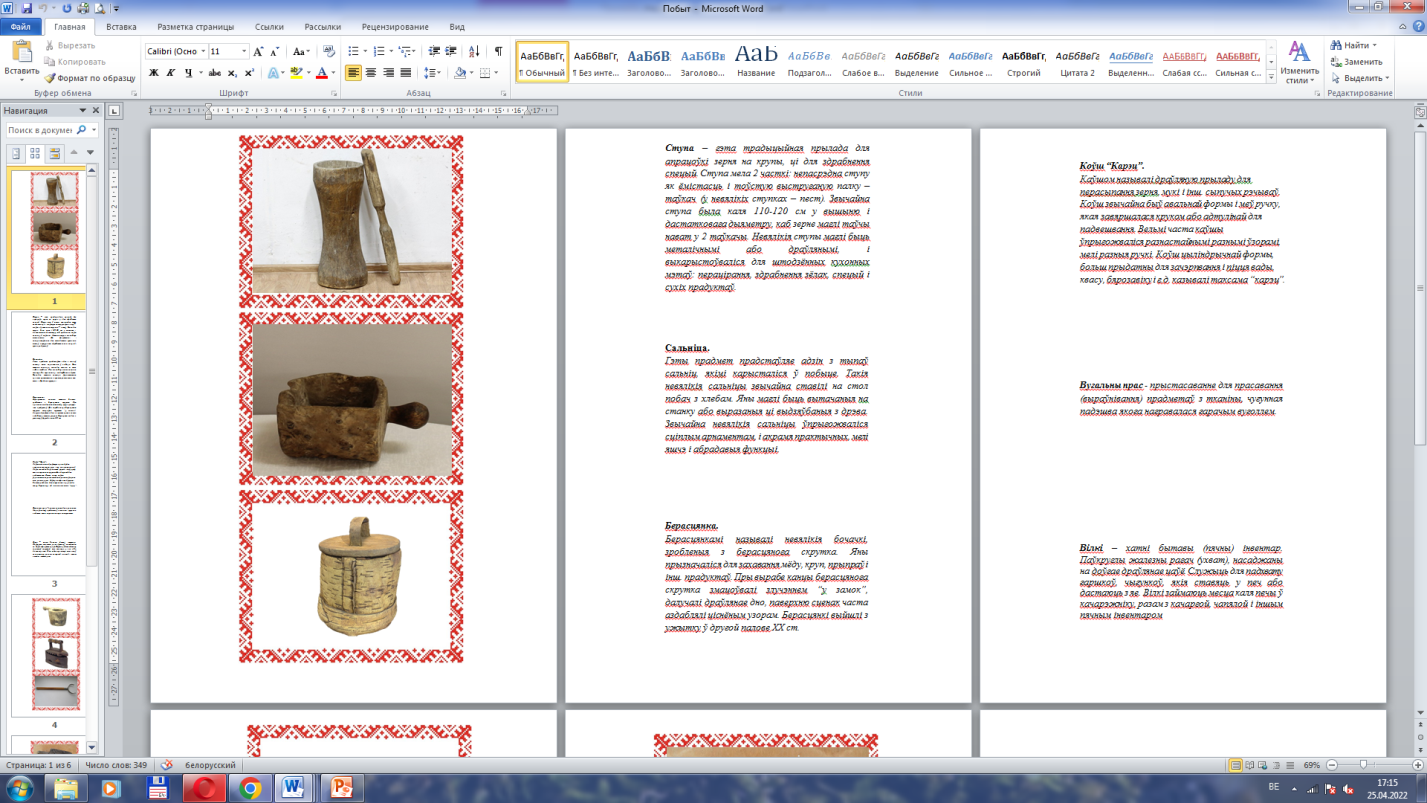 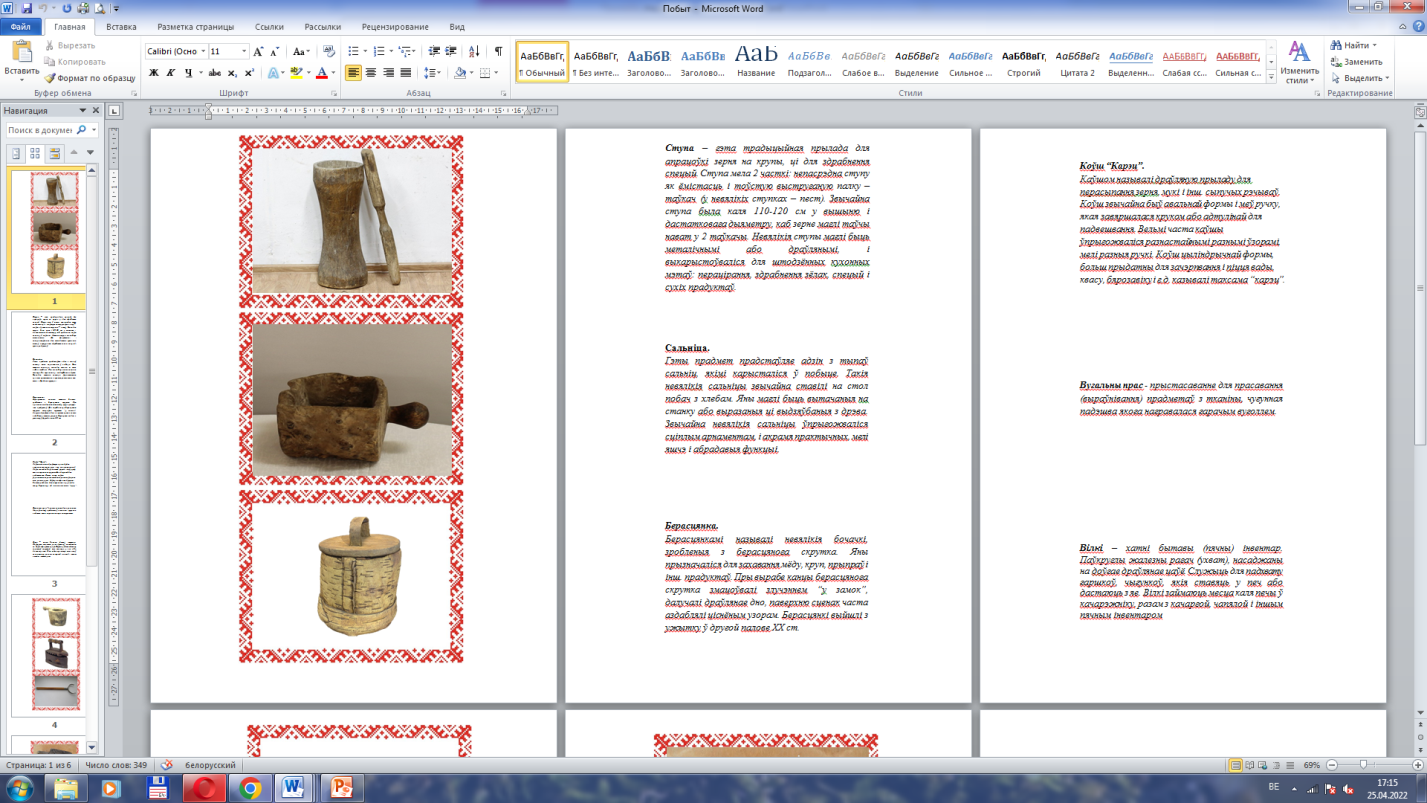 Гульня «Беларускія народныя святы»

Умовы: гульцам неабходна сабраць пазл і назваць свята
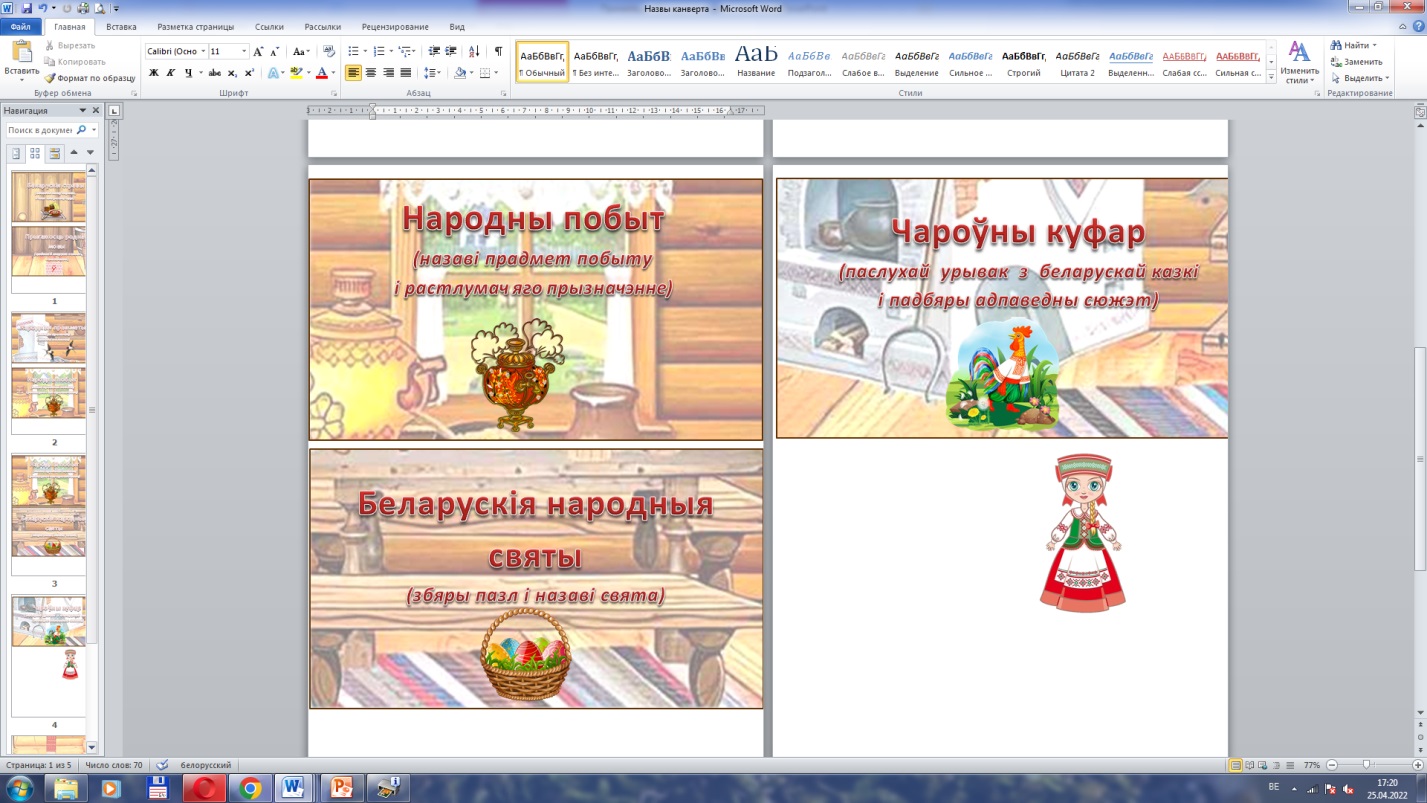 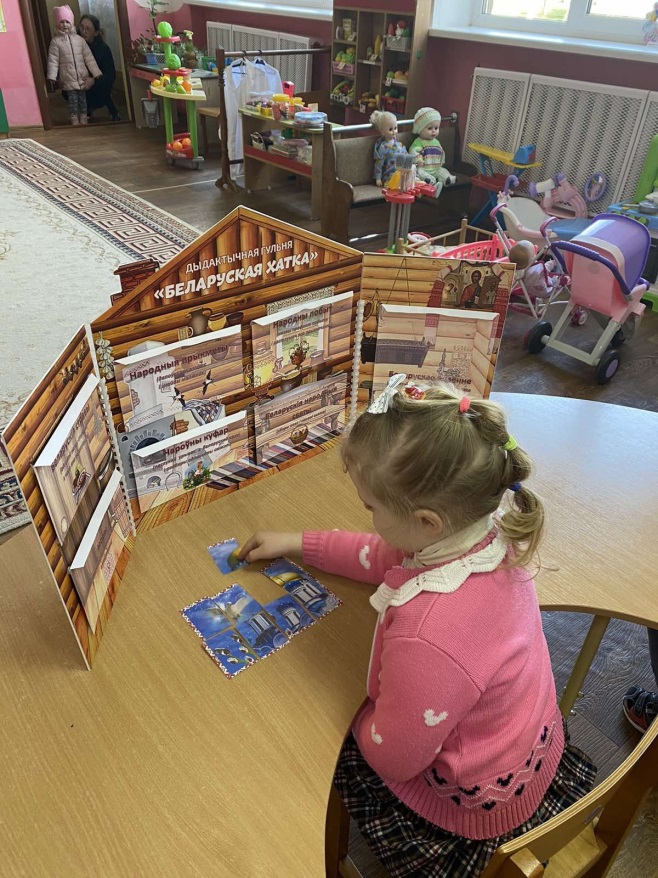 Гульня «Чароўны куфар»

Умовы: гульцам прапануецца паслухаць урывак з беларускай казкі і знайсці адпаведны сюжэт
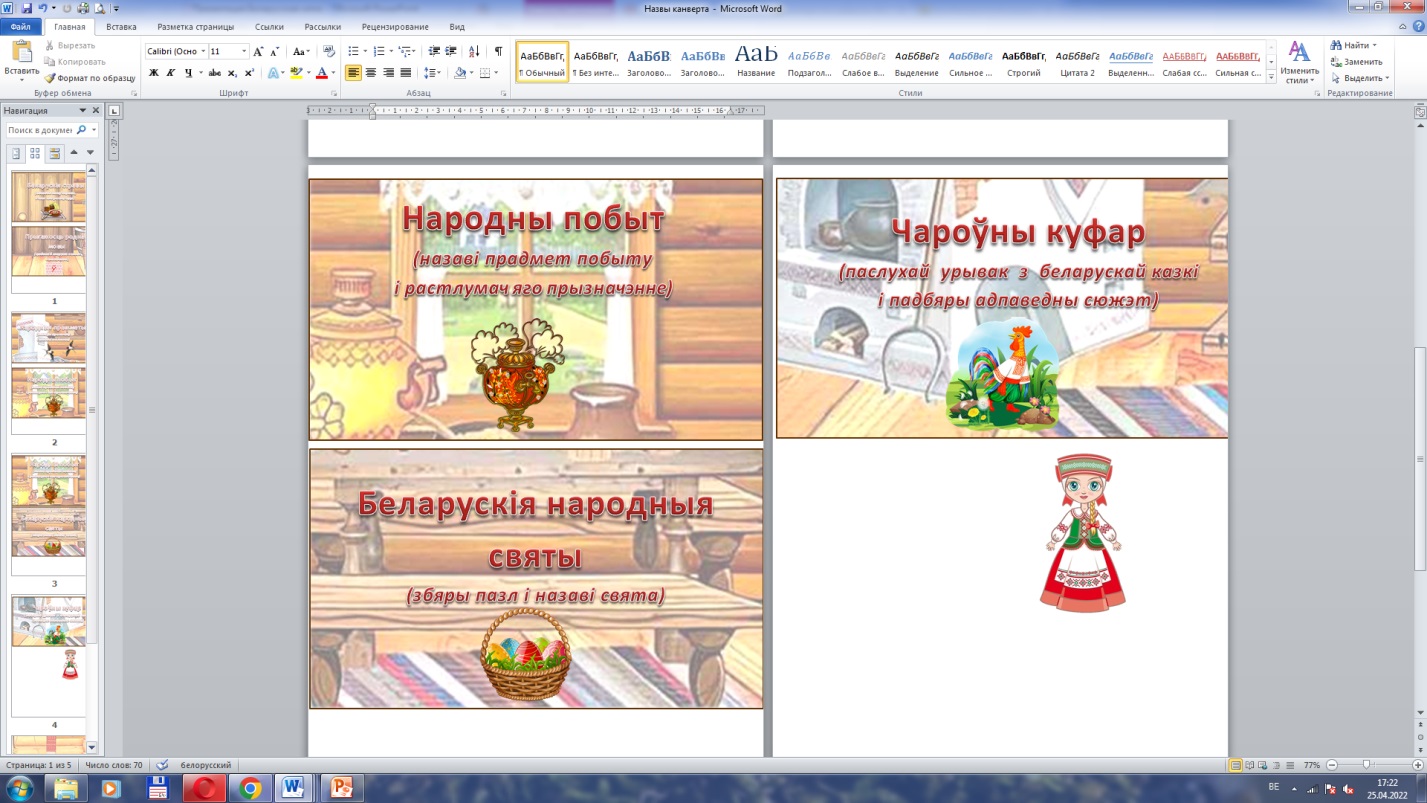 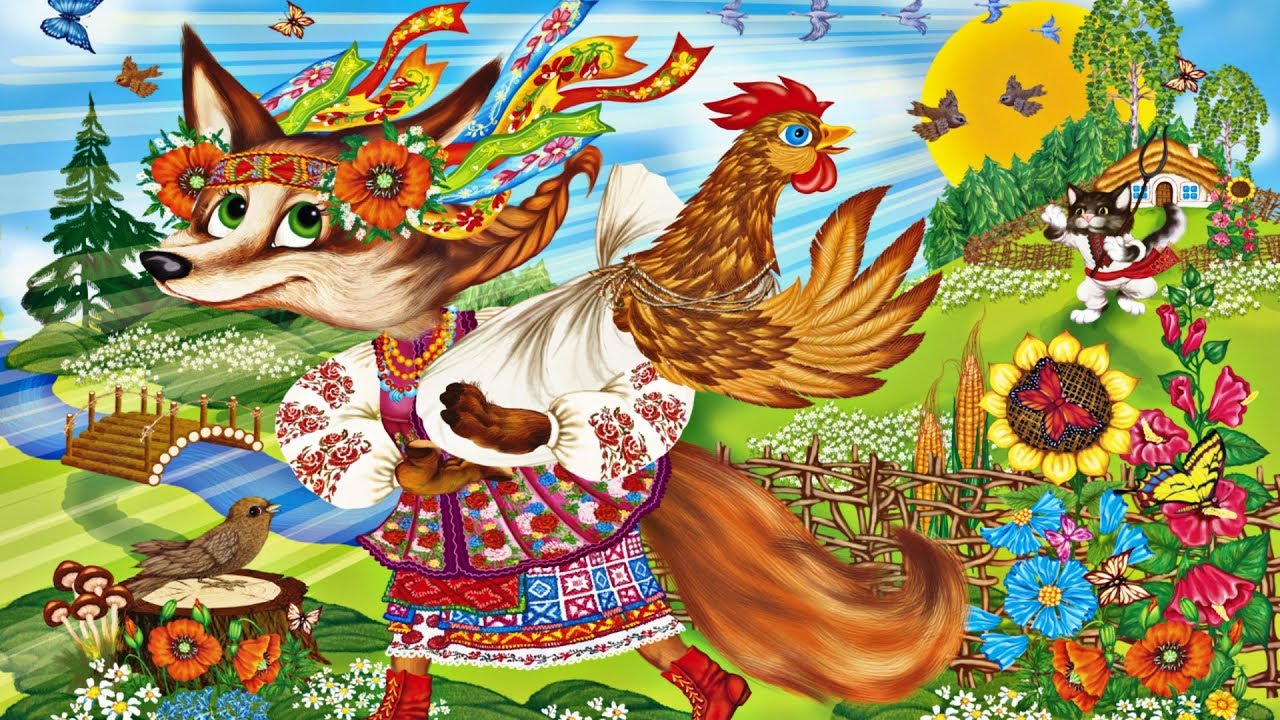 Гульня «Беларускае адзенне»

Умовы: гульцам неабходна знайсці прадметы нацыянальнага адзення і апрануць ляльку
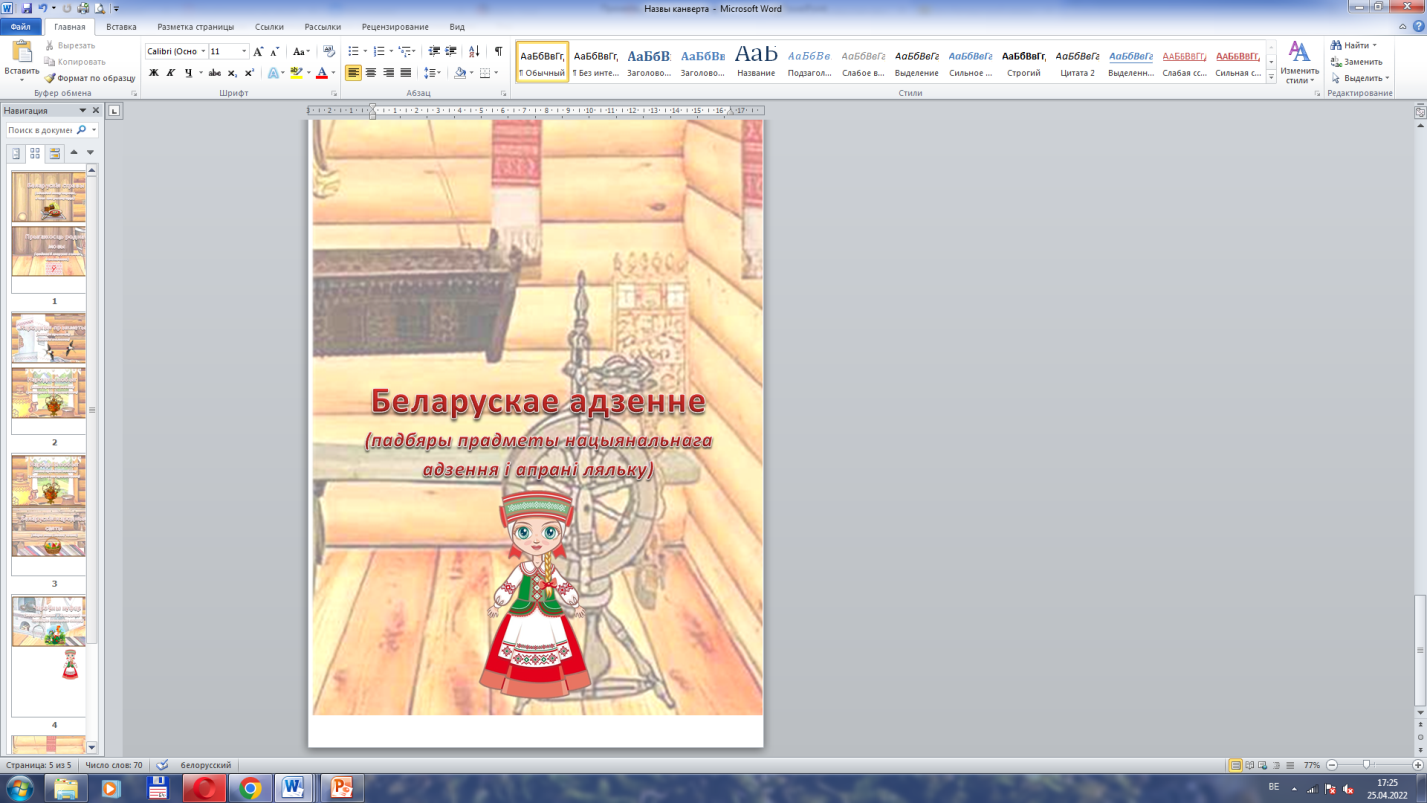